Virtual Reality Oral Present - Chapter 8 	Part II
Ming Ouhyoung
Creating a VR Application
Adapting from other Media

Adapting from an Existing VR Experience

Creating a New VR Experience
Adapting from an Existing VR Experience
Converting an existing VR application into one suitable for your needs 

Crumbs visualization application 
Crumbs is a visualizing, exploring, and measuring features within volumetric data sets. (Appendix B)
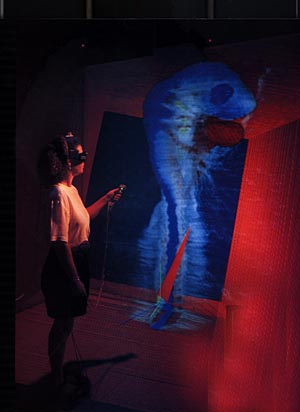 Website : http://www.ncsa.uiuc.edu/VR/cavernus/CRUMBS/Crumbs.html
[Speaker Notes: 1.
2.National Center for supercomputing Applications http://www.ncsa.uiuc.edu/VR/cavernus/CRUMBS/Crumbs.html]
Creating a New VR Experience
Creating an experience from scratch allows the most flexibility but will require the most effort.
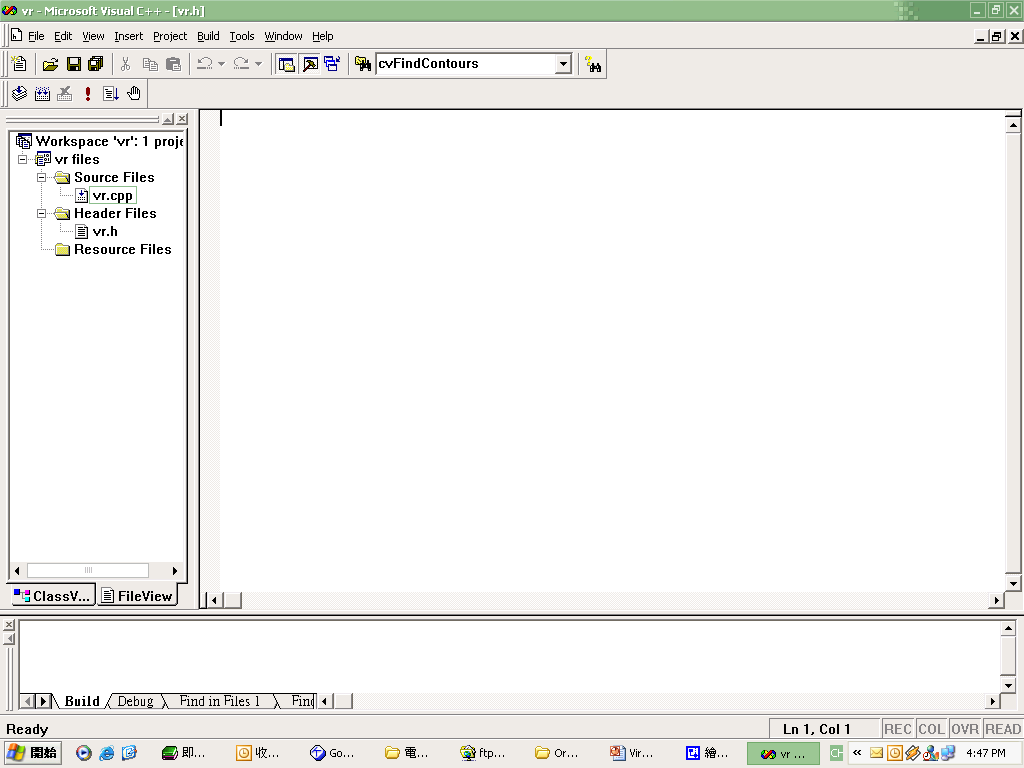 [Speaker Notes: 1.一個創作從無開始的話，是最有彈性的，但是往往要花上很大的精力才能完成一定的成果，因此…
2.接下來所教的就是，如何最有效率的創造出一個成功的VR experience]
The Experience Creation Process
There are courses of action by which one can reduce the amount of wasted effort.

Many successful VR experiences and other computer applications have relied on user tests to hone the content and the interface.
[Speaker Notes: 1.有很多課程就是在教你，在做一個VR的project時，怎麼樣才能最有效減少浪費的時間…譬如本課程…這些課程往往會讓學習者接觸到VR的一些器材及觀念
2.一個成功的VR 往往依靠的是不停的測試，界面以及內容是否合乎使用者的方便及需求]
The Experience Creation Process
Form your VR team  -  What people do you need?
Programmers
Content Experts
Set Designers
Prop Creators 
   (theatrical property, the stage)
Sound Effect Experts
Hardware Engineers
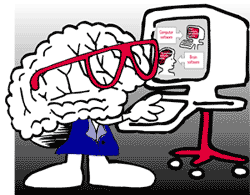 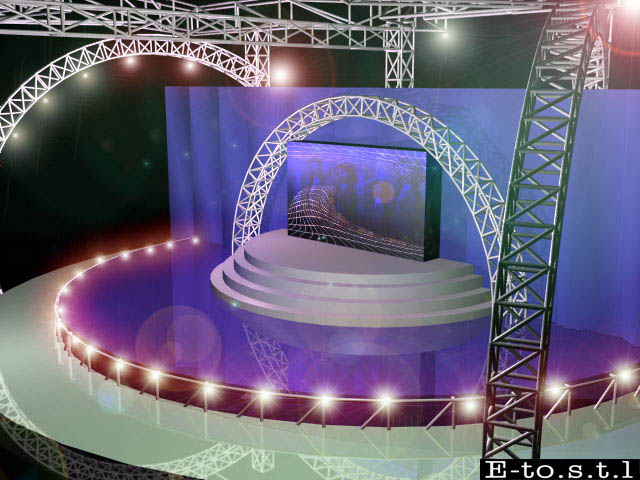 [Speaker Notes: 當我們把握住大觀念後…
1.首先，因為VR是Computer-based medium
2.了解使用者
6.hardware/software   video/audio]
The Experience Creation Process
It’s generally wise to use a software system!!
More flexible
Disney Aladdin VR experience 
SAL : a Development language of Disney team
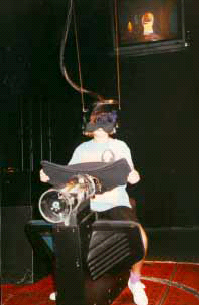 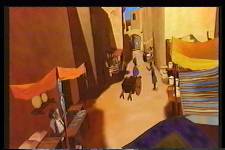 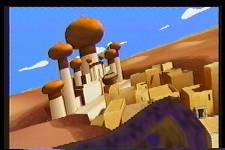 [Speaker Notes: Story Animation Language]
The Experience Creation Process
A Typical VR system
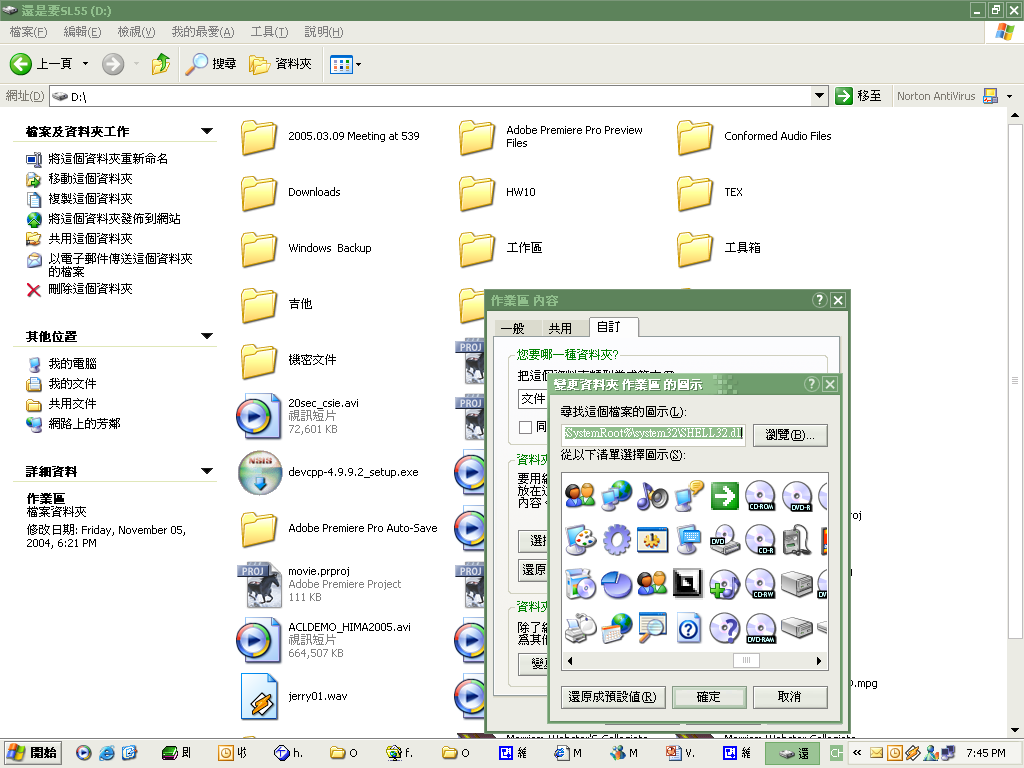 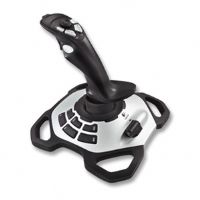 [Speaker Notes: Figure 8-4    The hardware components will need to be gathered and integrated
1.user-monitoring hardware
2.Primary computer (rendering engine , “physics simulation”
3.Display – visual, aural, haptic]
Designing a VR Experience
It’s wise to approach the creation of a VR experience with good design practices.
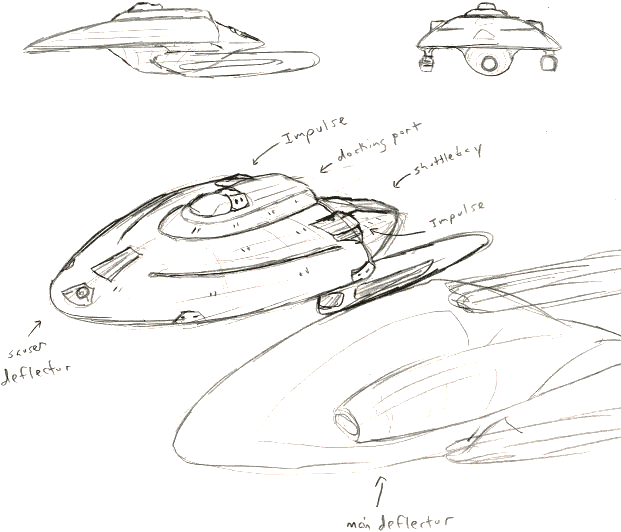 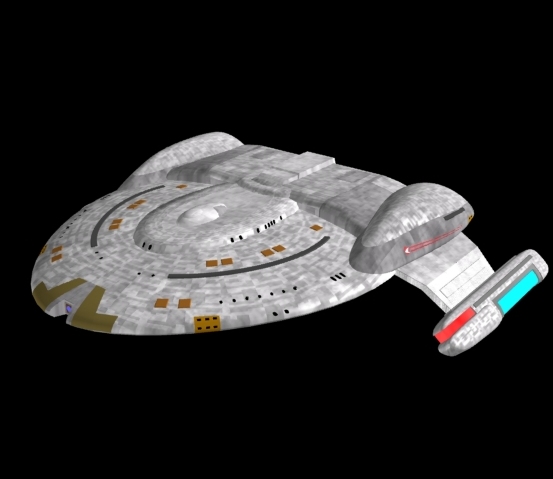 [Speaker Notes: 畫家要畫草稿，製片家要不停的製作storyboard，建築師蓋房子前要畫藍圖…]
Design Deliberately
Customer Highest !!
Design to make things easier for the user, not the programmer.
Looking from the top down
Design a VR experience should be constructed looking from the global view toward the goal.
Don’t Just keep a particular feature. If the feature doesn’t live up for the user’s experience, then it isn’t worth keeping.
Don’t forget the special features in VR
Virtual Reality has more options than day to day reality.
[Speaker Notes: 1.相對於做生意，對VR來說 我們的顧客就是使用者…
2.抓住你想呈現的訊息  和情景  以及使用者的感受…
3.不要說想到了一個很好的idea就死命的抓著不放，應該要評估那個idea對使用者是否是一個適合選擇…
4.跳脫現實的侷限]
Design with the System in Mind
Use an existing system, or make from scratch ?
If your project will continued for a considerable amount of time,
You can take advantage of the fact that technology is getting improved.
If your project will involve large hardware
You may convince your hardware manufacturer to let you test out the next generation of their product.
[Speaker Notes: 這裡剛好跟前一段的Adapting an existing VR experience 呼應]
Design with the Venue in Mind
If a venue with limited space
Likely require a HBD (head –based) 
or HMD (head-mounted display)
If the venue is theater-style
High-resolution projection-based display
If venue is so large that participant can roam
Non-occlusive HBD or hand-based display
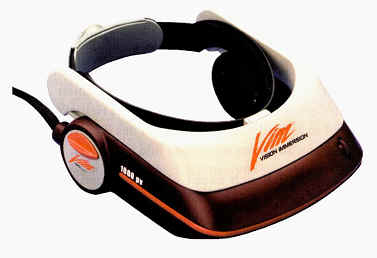 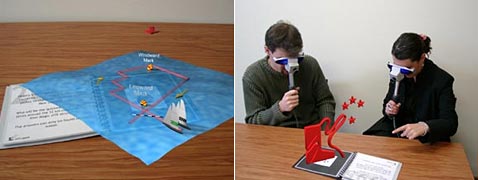 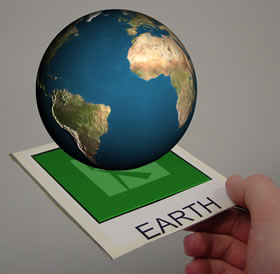 [Speaker Notes: 1.假設展示場空間有限
2.戲院型的寬廣空間
3.…]
Design with the Audience in Mind
Know your audience is the most important tenet a designer should remember.
NCSA’s Virtual Director application is a VR tool using widely for computer animation





If General Audience
Avoid language-based messages
Choose internationally recognizable sounds and symbols
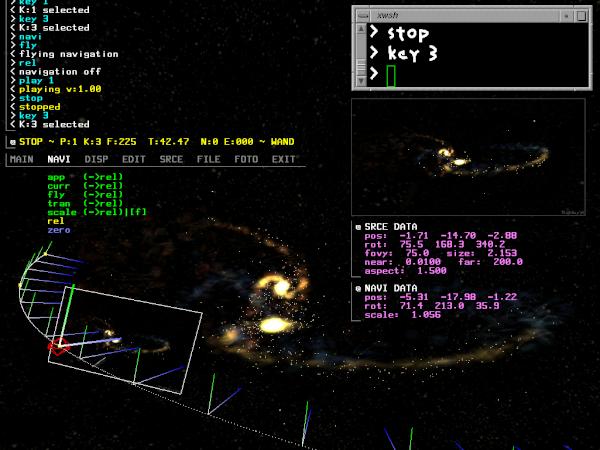 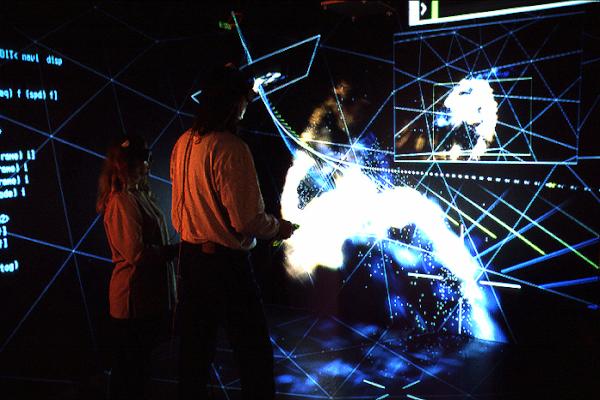 [Speaker Notes: 1.Audience 聽眾  其實指的就是妳的使用者…
2.NCSA : National Center for Supercomputing Applications 
3.對一般情況而言…]
Design with the Audience in Mind
AGE : If user is child
Head-based displays and shutter glasses may slip off
EXPERIENCE :
Children - Easy
Adults – Car-like steering interface
Videogame players – Complicated handler
CULTURE :
Virtual VR arcade system was being deployed in the Middle East, they discovered that most men wore a headdress, they could not don the standard HMD